Вашият глас в Европа
Защо е важно да гласуваме?
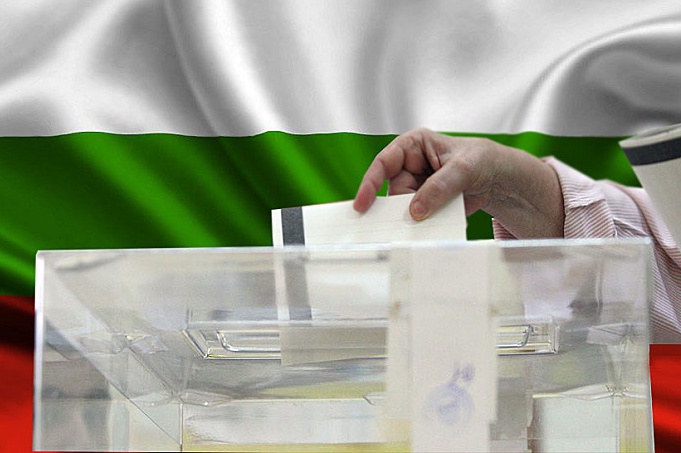 Какво значи “глас”?
Демократично право
  Право на глас
  Изразяване на гражданска позиция
  Участие във взимане на решение
Информираност при упражняване на глас
Важно ли е да сме информирани?
  Източници
  Медия
  Социален кръг
  Обществена активност
Как се отразява вашият глас?
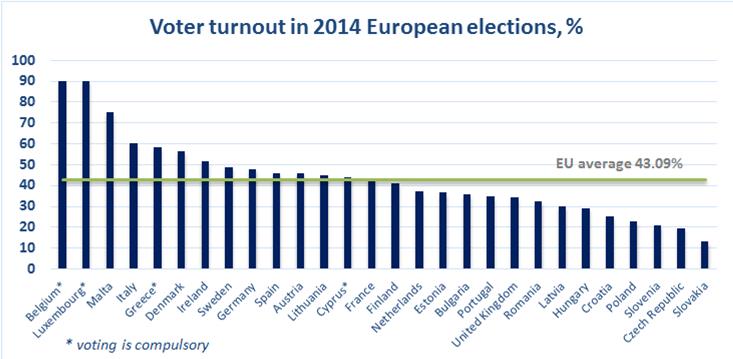 Европейски омбудсман
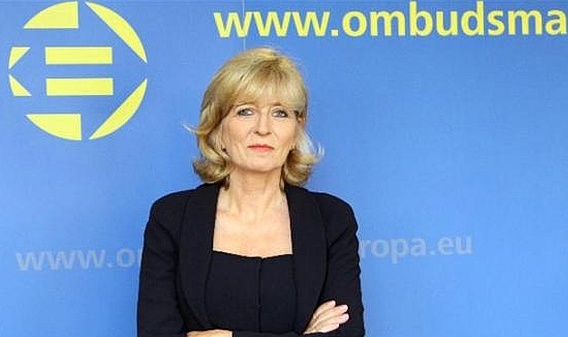 Източници на информация:
http://www.europarl.europa.eu
https://bg.wikipedia.org
Европейски модули за обучение – помагало за учениците младши посланици на Европейския парламент
Биляна Георгиева и Максимилиан Димитров от 9 Д клас